Überschrift:
Name:						Datum:
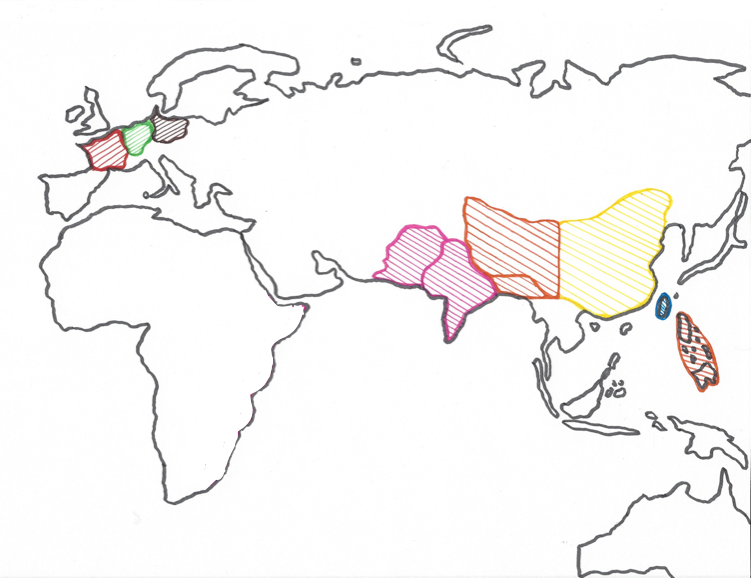 4
7
5
2
3
1
1
6
Prima! Schreibe nun einen Text zu deinem Schaubild.
Zitierhinweis: Berkemeier, A. u. Projektteam (2016): Jeans_Visualisierung. Aus: Werkstattmaterialien zur Schreibförderung. Verfügbar unter: https://www.ph-heidelberg.de/sachtexte-schreiben.html
Überschrift: Woher kommt eine Jeans und wie wird sie hergestellt? 
Name:						Datum:
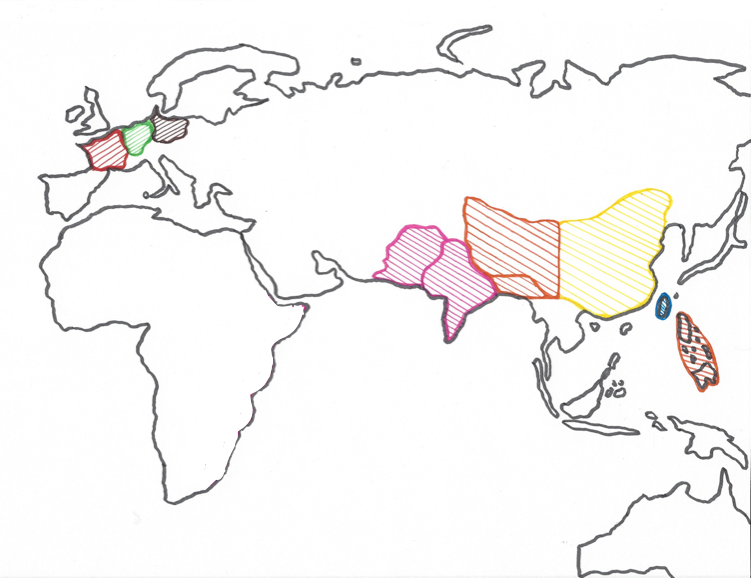 4
7
5
2
3
1
1
6
Prima! Schreibe nun einen Text zu deinem Schaubild.
Zitierhinweis: Berkemeier, A. u. Projektteam (2016): Jeans_Visualisierung. Aus: Werkstattmaterialien zur Schreibförderung. Verfügbar unter: https://www.ph-heidelberg.de/sachtexte-schreiben.html